The Kentucky Association of Career Colleges and Schools
Annual Conference 
August 23, 2013
Empathy, Professionalism and Customer Service
Who Are Our Customers?
Internal Customers – they are the colleagues we deal with on a daily basis.
External Customers – The people who buy our services.
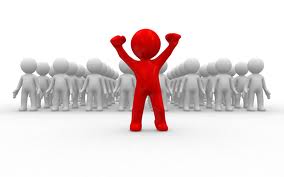 “It is not the employer who pays the wages. Employers only handle the money. 
It is the customer who pays the wages.”			
								Henry Ford
Customer Service Test
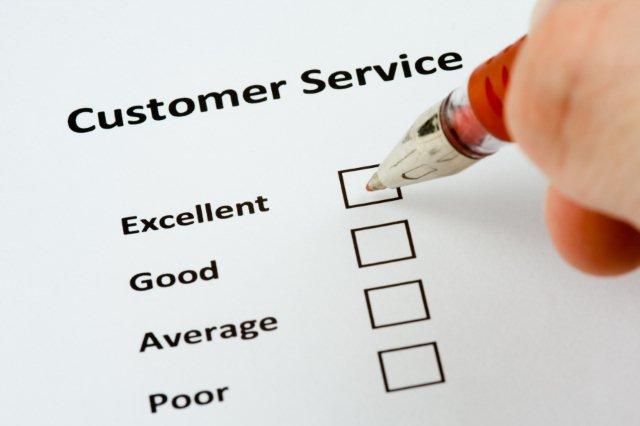 Would I be satisfied or pay for the service I just delivered?
“Rule 1: The customer is always right. Rule 2: if the customer is ever wrong, re-read Rule 1.”					Stew Leonard, CEO Stew Leonard’s
Moments of Truth
There are certain key points of contact that determine a customer’s view of:

you
your department
your organization

These are called “Moments of Truth.”
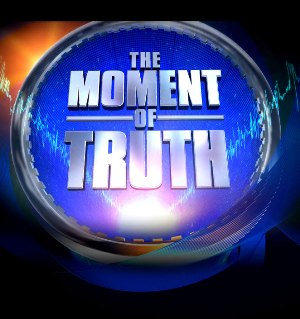 “The more you engage with customers the clearer things become and the easier it is to determine what you should be doing.”					
						John Russell, President, Harley Davidson
Exercise
Think about a really good customer service experience you have had.
What were the “Moments of Truth?”
Why was it a good experience?
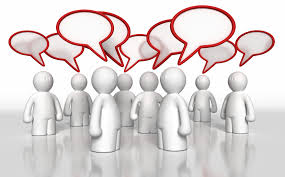 “Unless you have 100% customer satisfaction…you must improve.”		
Horst Schultz
Exercise
Think about a really poor customer service experience you have had.
What were the “Moments of Truth?”
Why was it a bad experience?
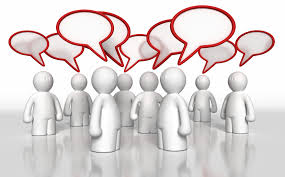 “If you make customers unhappy in the physical world, they might tell 6 friends. If you make customers unhappy on the Internet, they can each tell 6,000 friends.”			
								Jeff Bezos
Keys to Customer Service in Organizations
No “Run Around”
Accurate information
Effective support systems & collaboration
Immediate solutions or referrals
“Owning” the customer’s agenda
Friendly environment
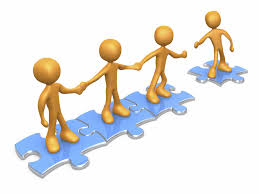 “The goal as a company is to have customer service that is not just the best but legendary.”		Sam Walton, Founder Wal-Mart
Keys to Service for Individuals
Knowledgeable
Empowered
Empathetic
Not defensive
Driven to satisfy customers
Supported by solid systems
Professional
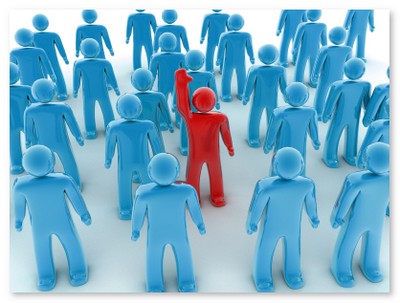 “Aim for service and success will follow.”					Albert Schweitzer
Exercise
What types of service issues do we encounter with our campuses?

Are we fulfilling our customer’s needs?
As an organization
As a group 
As individuals

If not, what more should we be doing?
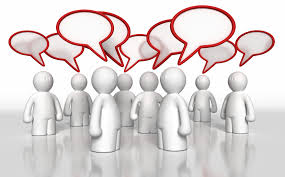 “If we keep doing what we are doing, we are going to keep getting what we are getting.”	
Stephen Covey
Principles for Service
Source: Colorado Technical University
How do we create Evangelism in our Service to Campuses?
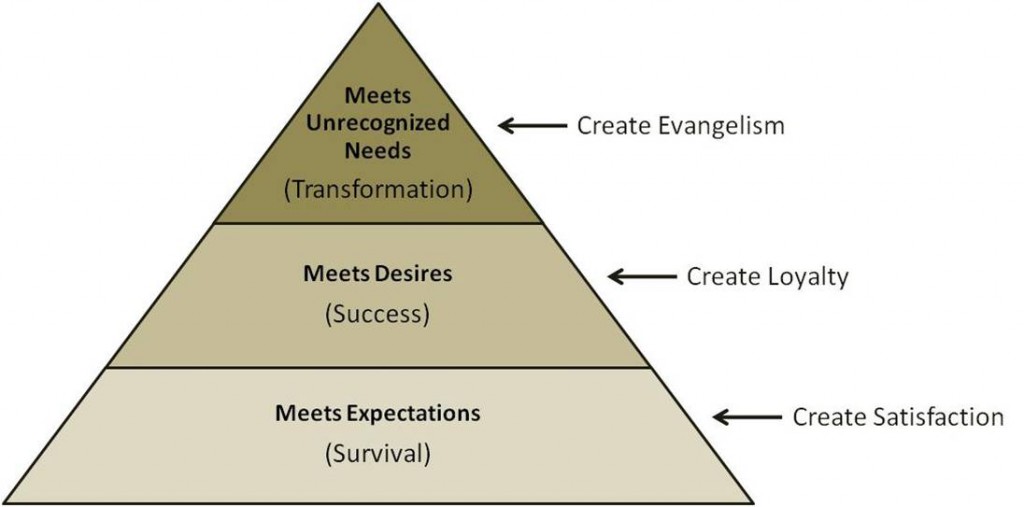 “There are no traffic jams along the extra mile.”
	Roger Staubach
Survey results tell us that many students leave our schools because: they do not feel connected or that we are not truly concerned about them.
Empathy is at the Core
The Pathos Words…
Antipathy
Sympathy
Empathy
Apathy
Empathy
The action of understanding, being aware of, being sensitive to, and vicariously experiencing the feelings, thoughts, and experience of another.
Professional Empathy
A culture of Professionalism, Empathy and Customer Service is created one employee at a time!
The Conversation is Coaching
Establish Goals
Identify Barriers
Devise a Plan
Be Accountable